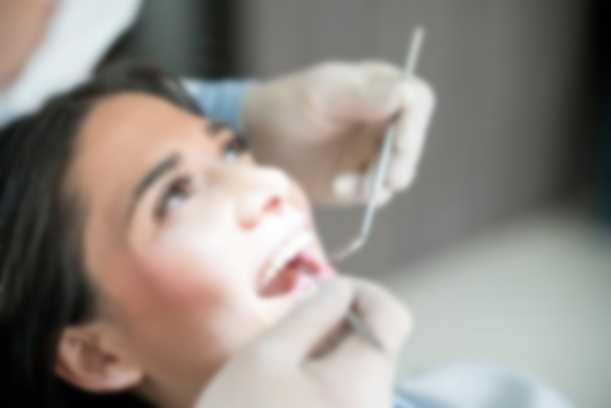 تم : ادنتولوژی
قالب پاورپوینت دندانپزشکی
ارائه پاورپوینت مدرنی را دریافت کنید که به زیبایی طراحی شده است.
20begir.com
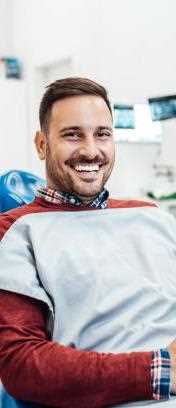 یا شرکتی که شما نماینده آن هستید.
معرفی کنید
مهم است که یک خدمات مشتری خوب، یک ارائه دهنده خدمات مشتری داشته باشید. بخت خوب Aenean به درد نیاز دارد.
توده یاس. کوه ها همراه با یاران خود پر و رانش های بزرگ می زایید و موش مضحک متولد می شود.
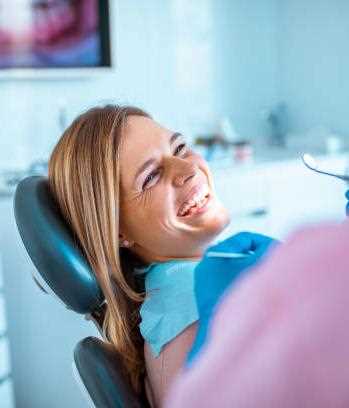 سبک دستور کار
01
02
03
04
فهرست
فهرست
فهرست
فهرست
ارائه پاورپوینت مدرنی را دریافت کنید که به زیبایی طراحی شده است. من امیدوارم و معتقدم که این الگو وقت شما را خواهد داشت.
ارائه پاورپوینت مدرنی را دریافت کنید که به زیبایی طراحی شده است. من امیدوارم و معتقدم که این الگو وقت شما را خواهد داشت.
ارائه پاورپوینت مدرنی را دریافت کنید که به زیبایی طراحی شده است. من امیدوارم و معتقدم که این الگو وقت شما را خواهد داشت.
ارائه پاورپوینت مدرنی را دریافت کنید که به زیبایی طراحی شده است. من امیدوارم و معتقدم که این الگو وقت شما را خواهد داشت.
عالی
ارائه
پاورپوینت ارائه
2008 ~ 2015 اینجا متن کنید
متن مثال: ارائه پاورپوینت مدرنی را دریافت کنید که به زیبایی طراحی شده است.

2016 ~ 2020 متن را اینجا بنویسید
متن مثال: ارائه پاورپوینت مدرنی را دریافت کنید که به زیبایی طراحی شده است
لبخند روشن با معاینه منظم دندانپزشکی
لبخند روشن با معاینه منظم دندانپزشکی
عنوان در اینجا
می توانید نمودارهای پاورپوینت دانلود کنید
عنوان اضافه کن
عنوان اضافه کن
عنوان اضافه کن
عنوان اضافه کن
عنوان اضافه کن
شما به سادگی می توانید مخاطبان خود را تحت تاثیر قرار دهید و به ارائه های خود جذابیت و زیبایی بی نظیری اضافه کنید. آسان برای تغییر رنگ، عکس و متن.
شما به سادگی می توانید مخاطبان خود را تحت تاثیر قرار دهید و به ارائه های خود جذابیت و زیبایی بی نظیری اضافه کنید. آسان برای تغییر رنگ، عکس و متن.
شما به سادگی می توانید مخاطبان خود را تحت تاثیر قرار دهید و به ارائه های خود جذابیت و زیبایی بی نظیری اضافه کنید. آسان برای تغییر رنگ، عکس و متن.
شما به سادگی می توانید مخاطبان خود را تحت تاثیر قرار دهید و به ارائه های خود جذابیت و زیبایی بی نظیری اضافه کنید. آسان برای تغییر رنگ، عکس و متن.
شما به سادگی می توانید مخاطبان خود را تحت تاثیر قرار دهید و به ارائه های خود جذابیت و زیبایی بی نظیری اضافه کنید. آسان برای تغییر رنگ، عکس و متن.
2016
2017
2018
2019
2020
سبک اینفوگرافیک
محتوا در اینجا
محتوا در اینجا
محتوا در اینجا
شما به سادگی می توانید مخاطبان خود را تحت تاثیر قرار دهید و با الگوهای ما، یک زینگ و جذابیت منحصر به فرد به گزارش ها و ارائه های خود اضافه کنید. من امیدوارم و معتقدم که این الگو زمان، پول و اعتبار شما را جلب کند. ارائه پاورپوینت مدرنی را دریافت کنید که به زیبایی طراحی شده است.
شما به سادگی می توانید مخاطبان خود را تحت تاثیر قرار دهید و با الگوهای ما، یک زینگ و جذابیت منحصر به فرد به گزارش ها و ارائه های خود اضافه کنید. من امیدوارم و معتقدم که این الگو زمان، پول و اعتبار شما را جلب کند. ارائه پاورپوینت مدرنی را دریافت کنید که به زیبایی طراحی شده است.
شما به سادگی می توانید مخاطبان خود را تحت تاثیر قرار دهید و با الگوهای ما، یک زینگ و جذابیت منحصر به فرد به گزارش ها و ارائه های خود اضافه کنید. من امیدوارم و معتقدم که این الگو زمان، پول و اعتبار شما را جلب کند. ارائه پاورپوینت مدرنی را دریافت کنید که به زیبایی طراحی شده است.
متشکرم
عنوان فرعی ارائه خود را وارد کنید